O LIVRO DOS ESPÍRITOS
DAS LEIS MORAIS
TEMA
DA LEI DE  DESTRUIÇÃO
TÍTULO
3ª P Cap.VI
DAS LEIS MORAIS
DA LEI DE DESTRUIÇÃO
3ª P Cap VI
Das leis morais
Cap.VI – Da lei de destruição
PARTE TERCEIRA
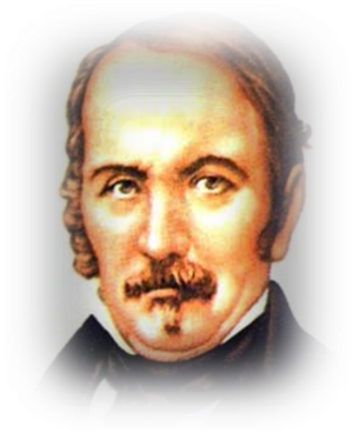 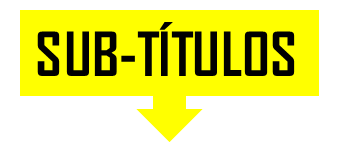 1   – Destruição necessária e destruição abusiva
2   – Flagelos destruidores
3   – Guerras
4   – Assassínio
5   – Crueldade
6   – Duelo
7   – Pena de morte
DA LEI
DE DESTRUIÇÃO
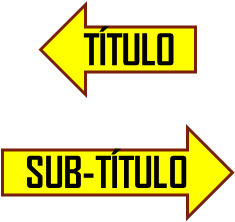 DESTRUIÇÃO NECESSÁRIA E DESTRUIÇÃO ABUSIVA
3ª P Cap. VI
Q 728.  É lei da Natureza a destruição?  
 “Preciso é que tudo se destrua para renascer e se regenerar. Porque, o que chamais destruição não passa de uma transformação, que tem por fim a renovação                                                   e a melhoria dos seres vivos .”
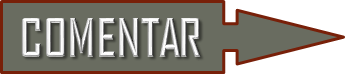 Q 728 a. A POSSIBILIDADE DO INSTINTO DE DESTRUIÇÃO DOS SERES VIVOS, SER UM INSTRUMENTO DE QUE DEUS SE SERVE
Q 729. A RELAÇÃO ENTRE 
A NECESSIDADE DE DESTRUIÇÃO
 E O INSTINTO DE CONSERVAÇÃO
Continua...
DA LEI
DE DESTRUIÇÃO
3ª P Cap. VI
DESTRUIÇÃO NECESSÁRIA                             E DESTRUIÇÃO ABUSIVA
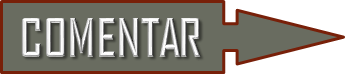 Q 730. A CAUSA DA NOSSA APREENSÃO PELA MORTE JÁ QUE VAMOS PARA UMA VIDA MELHOR
Q 731. A CAUSA DA NOSSA CONVIVÊNCIA                                             COM OS MEIOS DE CONSERVAÇÃO                                                               AO LADO DOS AGENTES DA DESTRUIÇÃO
Q 732. A RELAÇÃO DA NECESSIDADE DE DESTRUIÇÃO                         COM O ESTADO MORAL DOS DIFERENTES MUNDOS
Continua...
DA LEI
DE DESTRUIÇÃO
DESTRUIÇÃO NECESSÁRIA                             E DESTRUIÇÃO ABUSIVA
3ª P Cap. VI
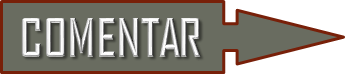 Q 733. AS CONDIÇÕES PARA QUE A NECESSIDADE DA DESTRUIÇÃO SE ENFRAQUEÇA NA TERRA.
Q 734. OS LIMITES DOS DIREITOS DO HOMEM                                         DE DESTRUIÇÃO SOBRE OS ANIMAIS
Q 735. AS CONSEQUÊNCIAS PARA O HOMEM AO ULTRAPASSAR OS LIMITES DO DIREITO DE DESTRUIÇÃO SOBRE OS ANIMAIS
Q 736. A REALIDADE QUE PREDOMINA ENTRE OS POVOS QUE LEVAM AO EXCESSO O ESCRÚPULO QUANTO À DESTRUIÇÃO DOS ANIMAIS
Continua...
DA LEI
DE DESTRUIÇÃO
3ª P Cap. VI
FLAGELOS DESTRUIDORES
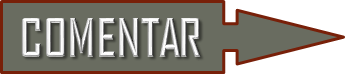 Q 737. A POSSIBILIDADE DOS FLAGELOS DESTRUIDORES TEREM UM FIM ÚTIL
Q 738. A POSSIBILIDADE DE DEUS TER PROVIDO O HOMEM                     DE OUTROS MEIOS QUE EVITASSEM A NECESSIDADE                                             DOS FLAGELOS NATURAIS
                                                                                
A CAUSA DE SUCUMBIR TANTO O HOMEM DE BEM   QUANTO O PERVERSO NOS FLAGELOS NATURAIS
AS COMPENSAÇÕES QUE TERÃO                                                                      AS VÍTIMAS DESSES FLAGELOS
Continua...
DA LEI
DE DESTRUIÇÃO
3ª P Cap. VI
FLAGELOS DESTRUIDORES
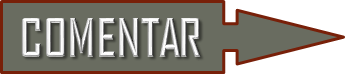 Q 739. A UTILIDADE DOS FLAGELOS DESTRUIDORES SOB O PONTO DE VISTA FÍSICO
Q 740. A UTILIDADE DOS FLAGELOS DESTRUIDORES                                SOB O PONTO DE VISTA MORAL
Q 741. A PREVENÇÃO DOS FLAGELOS DESTRUIDORES SOB OS PONTOS DE VISTA FÍSICO E MORAL
FIM
DA LEI
DE DESTRUIÇÃO
GUERRAS
3ª P Cap. VI
Q 742.  Que é o que impele o homem à guerra?  
 “Predominância da natureza animal sobre a natureza espiritual e transbordamento das paixões. No estado de barbaria, os povos um só direito conhecem – o do mais forte. Por isso é que, para tais povos, o de guerra é um estado normal. A medida que o homem progride, menos frequente se torna a guerra, porque ele lhe evita as causas, fazendo-a com humanidade,  quando a sente necessária .”
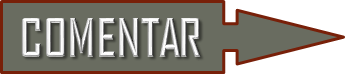 Q 743. A POSSIBILIDADE DE ALGUM DIA,                    A GUERRA DESAPARECER DA TERRA
Continua...
DA LEI
DE DESTRUIÇÃO
3ª P Cap. VI
GUERRAS
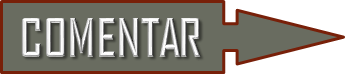 Q 744. A POSSIBILIDADE                                                        DA GUERRA SER NECESSÁRIA                                                  E SEUS FINS PROVIDENCIAIS
                                                                                                                 a) OS RESULTADOS DA ESCRAVIZAÇÃO                         DECORRENTE DE UMA GUERRA
Q 745. AS CONSEQUÊNCIAS                                                   PARA QUEM PROMOVE UMA GUERRA                                PARA PROVEITO PRÓPRIO
FIM
DA LEI
DE DESTRUIÇÃO
ASSASSÍNIO
3ª P Cap. VI
Q 746.  É crime aos olhos de Deus o assassínio?  
 “Grande crime, pois que aquele que tira a vida ao seu semelhante corta o fio de uma existência de expiação                            ou de missão. Aí é que está o mal.”
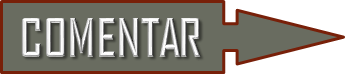 Q 747. A BASE PARA O JULGAMENTO DO GRAU DE CULPABILIDADE DE UM ASSASSÍNIO
Q 748. AS CONDIÇÕES DA LEGÍTIMA DEFESA
Q 749. AS CONDIÇÕES DA CULPABILIDADE POR MORTES DURANTE UMA GUERRA
Continua...
DA LEI
DE DESTRUIÇÃO
3ª P Cap. VI
ASSASSÍNIO
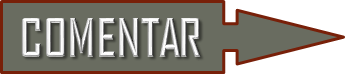 Q 750. A POSSIBILIDADE DE DIFERIR                                       O GRAU DE CULPABILIDADE                                 ENTRE UM PARRICÍDIO E UM INFANTICÍDIO
Q 751. AS CAUSAS                                                     DO COSTUME DO INFANTICÍDIO                                              EM POVOS ADIANTADOS INTELECTUALMENTE
FIM
DA LEI
DE DESTRUIÇÃO
3ª P Cap. VI
CRUELDADE
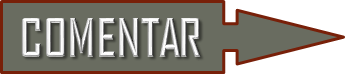 Q 752. A NATUREZA DO SENTIMENTO DE CRUELDADE
Q 753. A CAUSA DA CRUELDADE                                             FORMAR O CARÁTER PREDOMINANTE                                                DOS POVOS PRIMITIVOS
Q 754. A RELAÇÃO DA CRUELDADE                      COM O SENSO MORAL
Continua...
DA LEI
DE DESTRUIÇÃO
3ª P Cap. VI
CRUELDADE
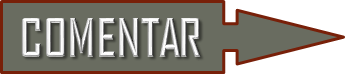 Q 755. A CAUSA DE ENCONTRAR-SE SERES                             TÃO CRUÉIS QUANTO OS SELVAGENS                                           NO SEIO DE ADIANTADA CIVILIZAÇÃO
Q 756. A MANEIRA                                                                          DO FUTURO EXPURGO                                                                            DOS SERES MALFAZEJOS                                                          DA SOCIEDADE DOS HOMENS DE BEM
FIM
DA LEI
DE DESTRUIÇÃO
DUELO
Q 757.  Pode-se considerar o duelo como um caso                                     de legítima defesa?  
 “Não; é um assassínio e um costume absurdo,  digno dos bárbaros. Com uma civilização mais adiantada e mais moral,             o homem compreenderá que o duelo é tão ridículo quanto os combates que outrora se consideravam como o juízo de Deus.”
3ª P Cap. VI
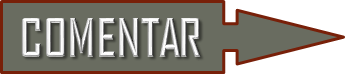 Q 758. A POSSIBILIDADE DO DUELO SER UM SUICÍDIO    QUANDO SE TEM A CERTEZA DE QUE MORRERÁ
Q 759. A POSSIBILIDADE DA HONRA SER “DEFENDIDA”                   POR MEIO DE UM DUELO
                                                                                                                         a) O “PONTO DE HONRA” E O PROGRESSO MORAL
FIM
DA LEI
DE DESTRUIÇÃO
PENA DE MORTE
3ª P Cap. VI
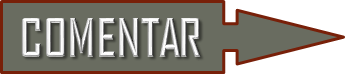 Q 760. A POSSIBILIDADE DA PENA DE MORTE                              PERMANECER POR MUITO TEMPO NA TERRA
Q 761. A POSSIBILIDADE DA SOCIEDADE                                         ESTAR UTILIZANDO O DIREITO DE PRESERVAR VIDAS,                                                         QUANDO ELIMINA UM MEMBRO PERIGOSO
Q 762. A POSSIBILIDADE DA PENA DE MORTE                                            TER SIDO NECESSÁRIA                                                                                 EM ÉPOCAS MENOS ADIANTADAS
continua...
DA LEI
DE DESTRUIÇÃO
3ª P Cap. VI
PENA DE MORTE
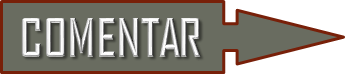 Q 763. A POSSIBILIDADE DE SER INDÍCIO DE PROGRESSO,                        A RESTRIÇÃO DOS CASOS                                                                                EM QUE SE APLICA A PENA DE MORTE
Q 764. A POSSIBILIDADE DO HOMEM                                              TER O DIREITO DE CUMPRIR O PREVISTO POR JESUS:                        QUEM MATOU PELA ESPADA, PELA ESPADA MORRERÁ
Q 765. A POSSIBILIDADE                                                 DE SER UM CRIME A PENA DE MORTE                                                          IMPOSTA EM NOME DE DEUS
FIM
DA LEI DA DESTRUIÇÃO
3ª P Cap. VI
FIM
O LIVRO DOS ESPÍRITOS